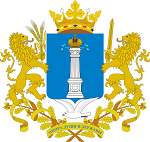 Министерство просвещения и воспитания Ульяновской областиДепартамент по надзору и контролю в сфере образования
Рекомендации по повышению качества образования на основе комплексного анализа результатов оценочных процедур
Минаева Н.Н., 
консультант отдела 
государственного контроля (надзора) 
в сфере образования
КОНТРОЛЬНО-ОЦЕНОЧНЫЕ ПРОЦЕДУРЫ
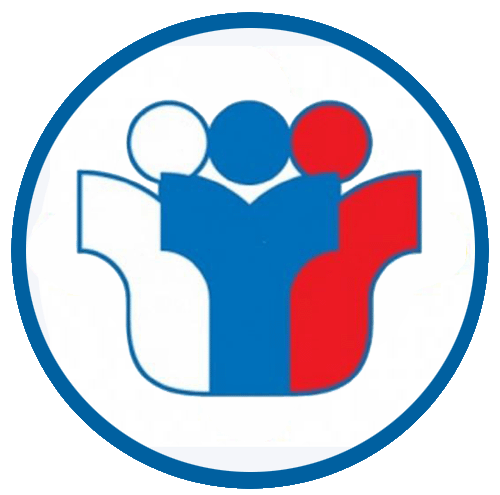 ФИС ОКО
26.03.2021
2
Дорожные карты по повышению качества образования
26.03.2021
3
КОНКРЕТНЫЕ  МЕРЫ
повышение квалификации конкретных педагогов, 
закрепление наставников, 
осуществление дополнительного административного контроля, 
организация стажировок, 
обмен опытом с педагогами, имеющими «успешные» результаты; 
корректировка школьной системы оценивания, системы текущего контроля успеваемости и промежуточной аттестации (в целом и по отдельным учебным предметам); 
принятие конкретных мер по совершенствованию материально-технических и учебно-методических условий реализации основных образовательных программ;
разработка системы мер по коррекции пробелов в знаниях конкретных учащихся; 
организация работы с родителями обучающихся, показавших низкие и стабильно низкие образовательные результаты; 
усиление психолого-педагогического сопровождения данных обучающихся в целях повышения учебной мотивации.
26.03.2021
4
«Методика оказания адресной методической помощи»
Федеральный институт оценки качества образования (ФИОКО) «Методика оказания адресной методической помощи общеобразовательным организациям, имеющим низкие образовательные результаты обучающихся» 
Сайт ФИОКО           «Оценка качества образования» https://fioco.ru/antirisk

Сайт Министерства просвещения и воспитания Ульяновской области «Контрольно-надзорная деятельность»           «Профилактика нарушений обязательных требований»
https://mo73.ru/
kontrolno-nadzornaya-deyatelnost/
profilaktika-narusheniy-obyazatelnykh-
trebovaniy2/o-faktorakh-riska-snizheniya-
rezultatov-obucheniya-puti-resheniya-problem/
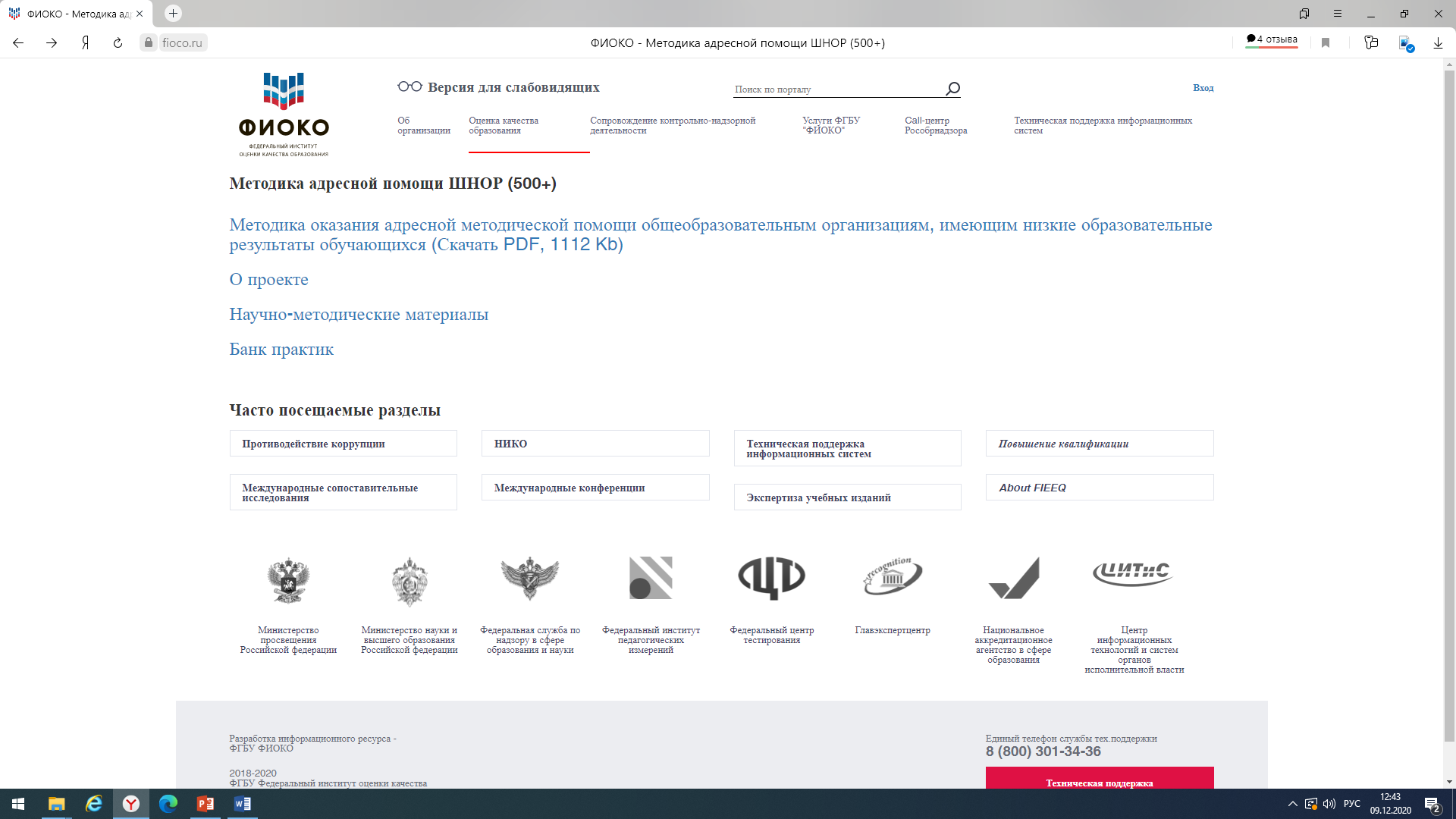 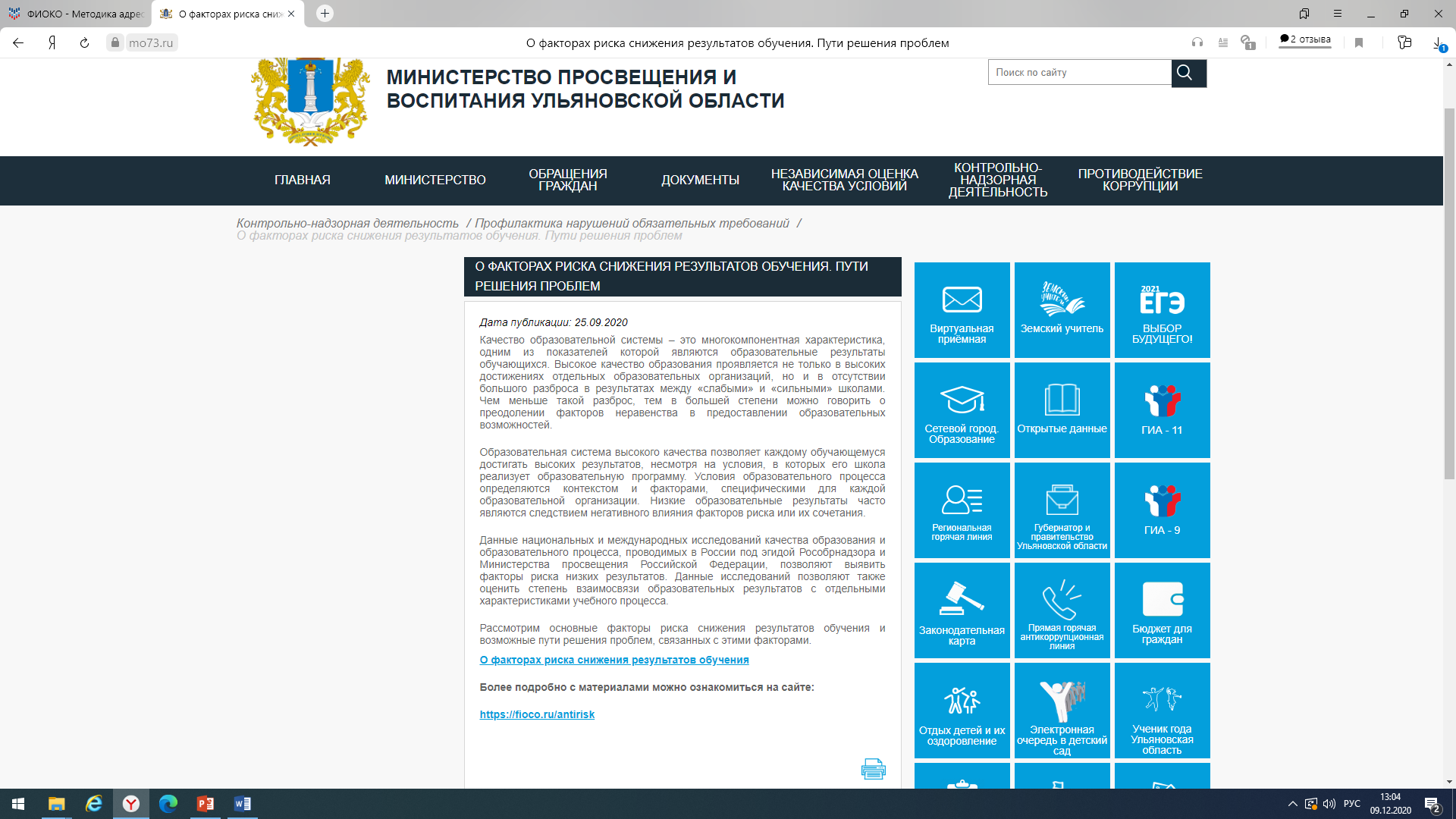 10.12.2020
5
Основные факторы снижения образовательных результатов
Низкая правовая культура руководства образовательных организаций 

В соответствии с частью 1 и частью 7 статьи 12 Федерального закона «Об образовании в Российской Федерации»:
 «образовательные программы определяют содержание образования. Организации, осуществляющие образовательную деятельность по имеющим государственную аккредитацию образовательным программам, разрабатывают образовательные программы в соответствии с федеральными государственными образовательными стандартами и с учетом соответствующих примерных основных образовательных программ». 
ПО ФАКТУ:
планируемые предметные результаты освоения основных образовательных программ не отражают специфику содержания предметных областей действующих стандартов
26.03.2021
6
Основные факторы снижения образовательных результатов
2. Несоответствующая действующему законодательству учебно-методическая база образовательных организаций

Федеральный закон от 29.12.2012 N 273-ФЗ (ред. от 17.02.2021) «Об образовании в Российской Федерации»
Статья 18. Печатные и электронные образовательные и информационные ресурсы
4. Организации, осуществляющие образовательную деятельность по имеющим государственную аккредитацию образовательным программам начального общего, основного общего, среднего общего образования, для использования при реализации указанных образовательных программ выбирают:
учебники из числа входящих в федеральный перечень учебников, допущенных к использованию при реализации имеющих государственную аккредитацию образовательных программ начального общего, основного общего, среднего общего образования;
учебные пособия, выпущенные организациями, входящими в перечень организаций, осуществляющих выпуск учебных пособий, которые допускаются к использованию при реализации имеющих государственную аккредитацию образовательных программ начального общего, основного общего, среднего общего образования.
26.03.2021
7
Основные факторы снижения образовательных результатов
3. Недостаточная предметная и методическая компетентность педагогов:

низкий уровень мотивации обучающихся, 
низкий уровень школьного благополучия,
 слабое освоение учебной программы 
и другие негативные результаты.
26.03.2021
8
В целях повышения квалификации необходимо проводить:
диагностику профессиональных дефицитов педагогов:
Пример оформления обобщенного перечня профессиональных дефицитов:
составить план реализации программы развития профессиональной компетентности педагогических работников;
направить педагога для прохождения дополнительной образовательной программы в строгом соответствии с выявленными профессиональными дефицитами;
мониторинг результативности прохождения педагогами дополнительных образовательных программ.
26.03.2021
9
Основные факторы снижения образовательных результатов 4. Качество преподавания учебных предметов
26.03.2021
10
Основные факторы снижения образовательных результатов
5. Отсутствие или недостаточная эффективность внутренней системы объективной оценки результатов обучения:
объективное наблюдение за образовательными результатами;
своевременная корректировка образовательной деятельности.

6. Низкая мотивация руководства и педагогов на улучшение образовательных результатов обучающихся, отсутствие или формальная организация индивидуальной работы с обучающимися, требующих особого внимания, находящихся в группе риска учебной неуспешности.

Обеспечим/ возобновим/ продолжим работу со слабоуспевающими детьми!!!
Найдем средство для преодоления неуспеваемости и причины, порождающие ее!!!

7. Снижение учебной мотивации обучающихся:
индивидуализация обучения;
формирование адресных образовательных программ по работе с обучающимися с трудностями в обучении;
поддерживающий климат;
наставничество.
26.03.2021
11
Использование результатов оценочных процедур
На уровне образовательной организации по направлению совершенствования организационных аспектов образовательной деятельности:
внесение изменений в формирование программы развития школы на основании анализа текущего состояния образования и данных интерпретации результатов; 
внесение в планы работы школы мероприятий по обеспечению преемственности начального, основного и среднего общего образования на организационном, содержательном и методическом уровнях;
регламентация при разработке школьных контрольных измерительных материалов, порядка проведения процедур оценки качества образования и интерпретации результатов таких процедур в рамках ВСОКО.
26.03.2021
12
Использование результатов оценочных процедур
На уровне профессиональных объединений педагогов:
выстраивание и совершенствование содержания и форм методической работы педагогов образовательной организации (план методической работы, как часть плана работы на год; планы работы профессиональных объединений педагогов);
проведение профессионально-общественной экспертизы реализуемых образовательных программ;
принятие решения относительно выбора учебно-методических комплексов, обеспечивающих реализацию образовательных программ;
совершенствование методики преподавания проверяемого учебного предмета;
совершенствование профессиональных компетенций в части разработки КИМ, по разработке плана профессионального саморазвития с целью преодоления профессиональных дефицитов, выявленных в ходе процедур оценки качества образования;
совершенствование рабочих программ и оценочных материалов для проведения текущего контроля и учёта успеваемости обучающихся, промежуточной аттестации;
оптимизация методов и приёмов урочной и внеурочной деятельности;
уточнение форм работы с родителями;
разработки технологий выявления и психолого-педагогического сопровождения учащихся (групп учащихся) с проблемами (или высокими достижениями) в обучении (например, через подходы к формированию индивидуальных образовательных маршрутов ученика, индивидуальных учебных планов, индивидуализированных планов внеурочной деятельности); 
формирование программ организационно-методической поддержки неэффективно работающим учителям (например, персонифицированные программы повышения квалификации).
26.03.2021
13
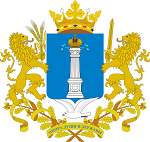 Министерство просвещения и воспитания Ульяновской областиДепартамент по надзору и контролю в сфере образования
Благодарим за внимание!
Доватора ул., 14,  г.Ульяновск, 432042
тел.: (8422) 63-87-75
e-mail: olkko@mail.ru